German project
Ich spiele um 12:55 uhr fusball
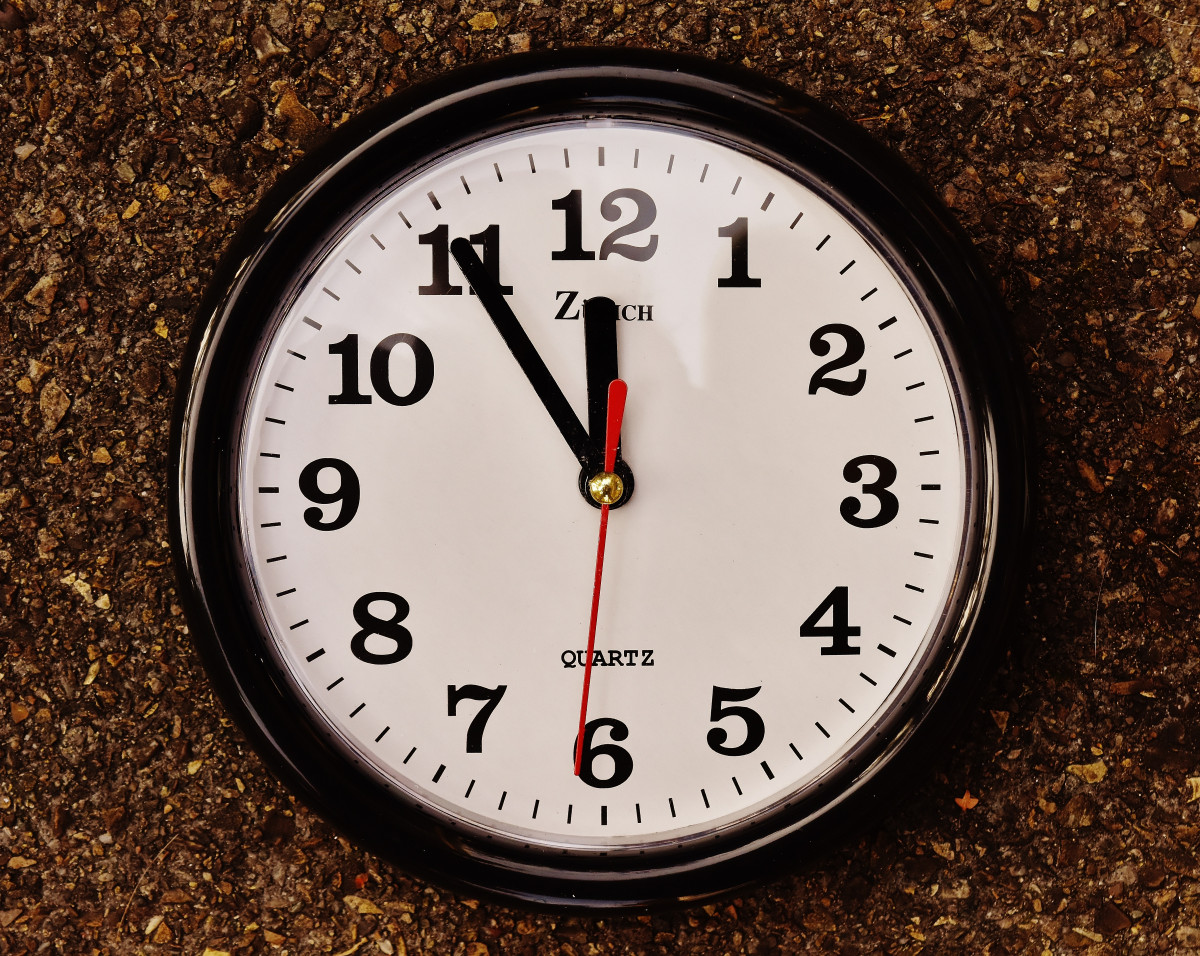 Ich koche um 7:30 uhr spaghetti
Ich spiele um 10:00 uhr basketball
Ich spiele um 6:30 uhr tennisball
Ich dusche um 6
Ich gehe in die schule um 9 uhr